BÀI 23
BÀI 23
BÓP NÁT QUẢ CAM
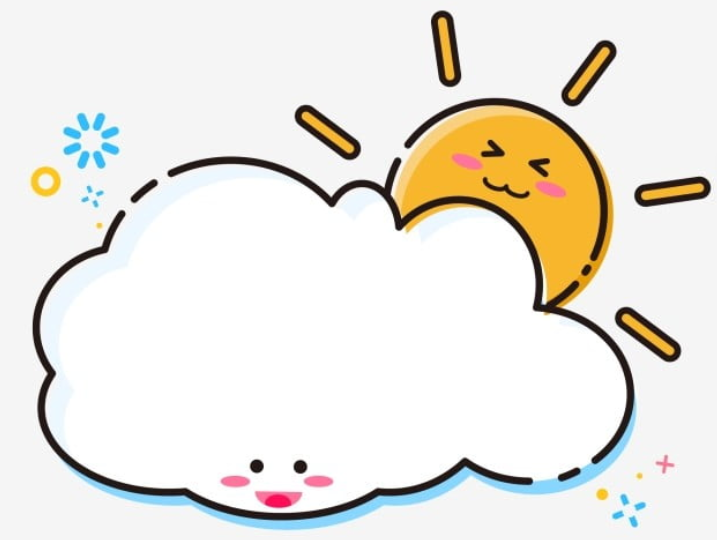 TIẾT 3
VIẾT
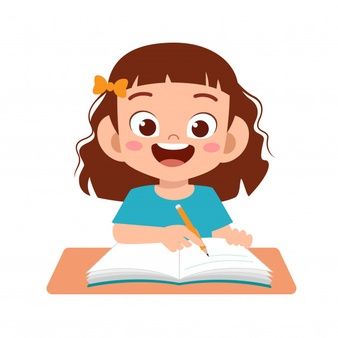 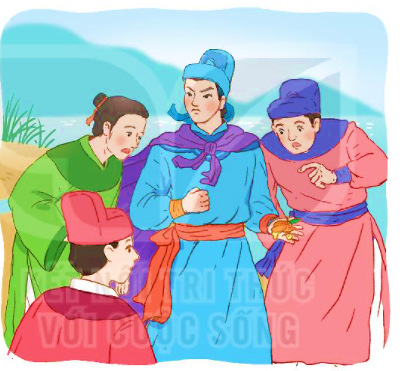 CHỮ HOA Z
Viết chữ hoa
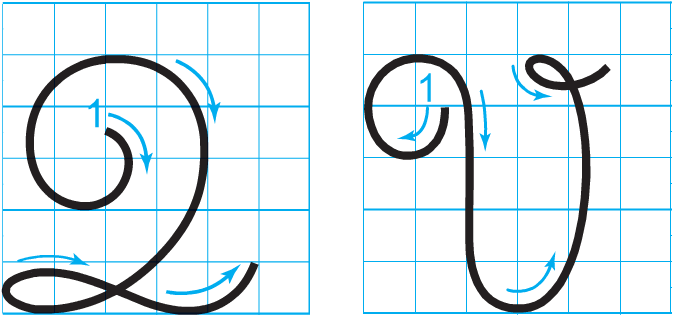 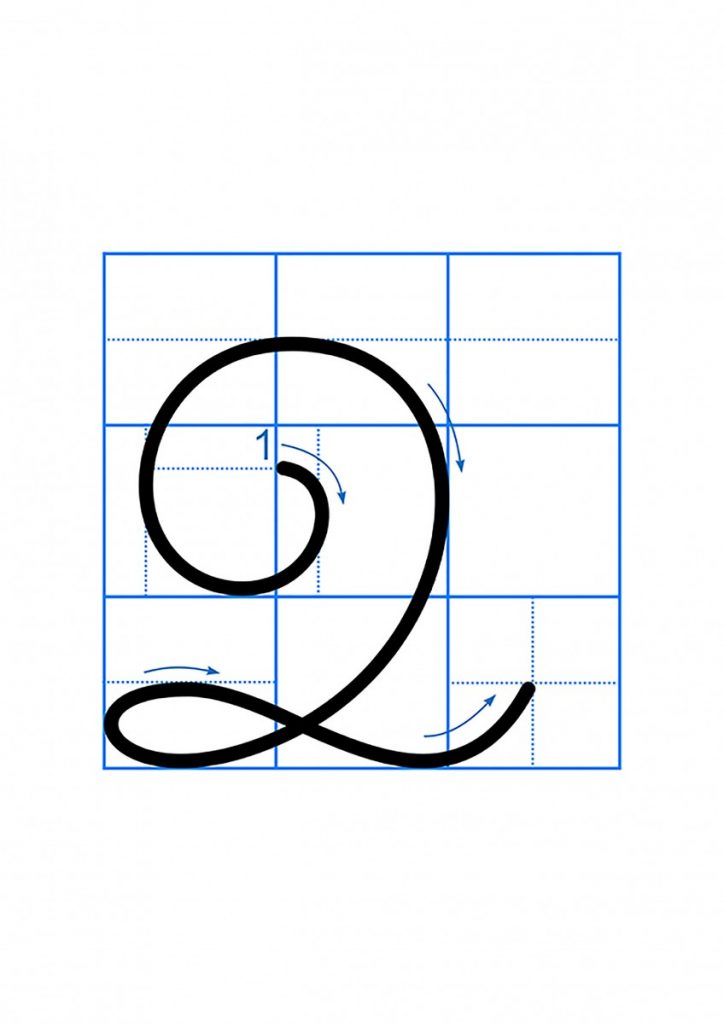 Viết chữ hoa (cỡ nhỡ)
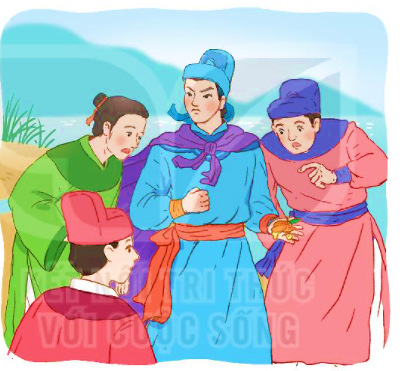 LUYỆN VIẾT VỞ
Học sinh viết vào vở Tập viết 2 tập hai.
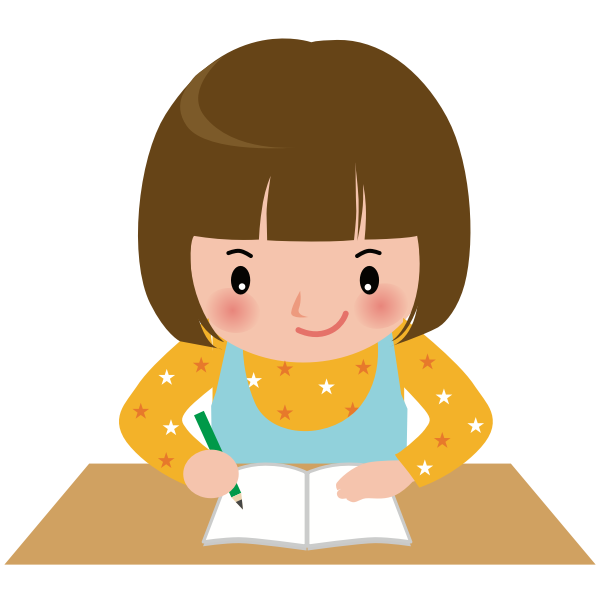 BÀI 23
BÀI 23
BÓP NÁT QUẢ CAM
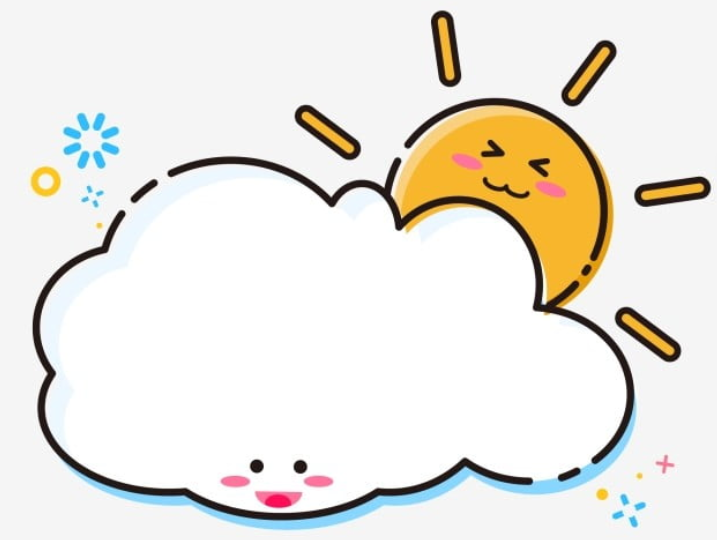 TIẾT 4
NÓI VÀ NGHE
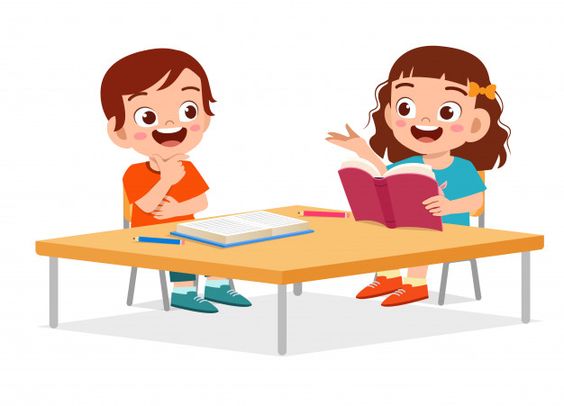 1. Nêu sự việc trong từng tranh.
Bóp nát quả cam
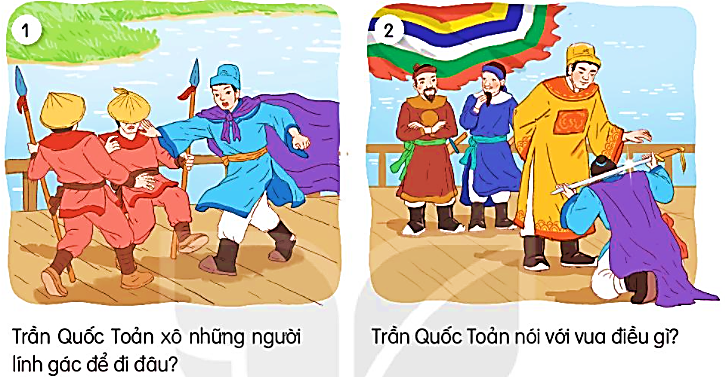 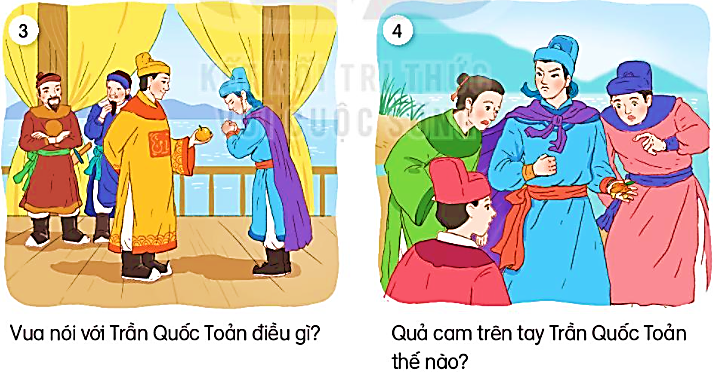 Bóp nát quả cam
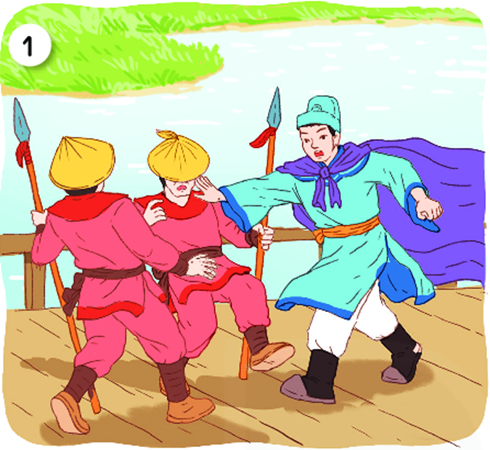 Trần Quốc Toản xô ngã mấy người lính gác để được vào gặp vua, xin đánh giặc.
Trần Quốc Toản xô những người lính gác để đi đâu?
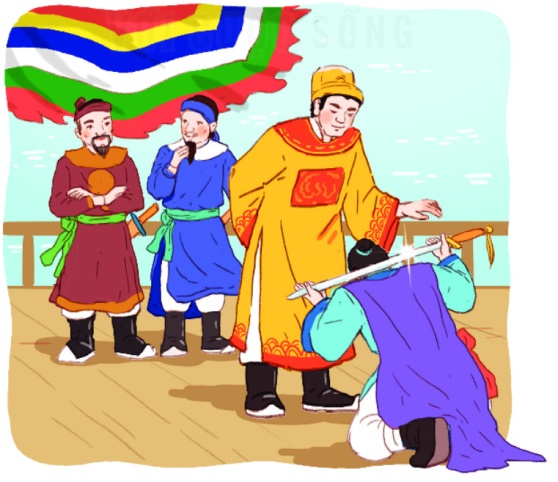 Trần Quốc Toản nói với vua điều gì?
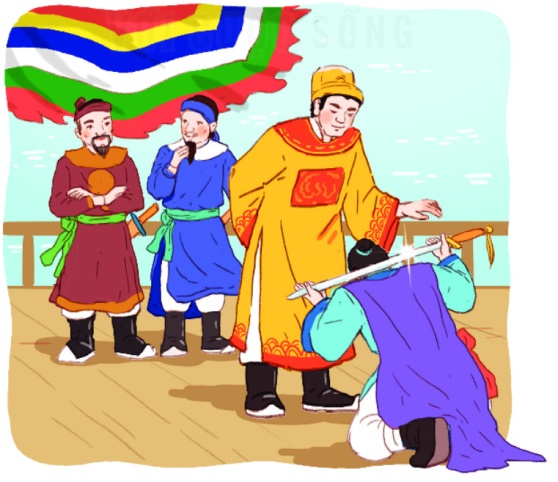 Trần Quốc Toản tâu với vua: “Cho giặc mượn đường là mất nước. Xin bệ hạ cho đánh!”
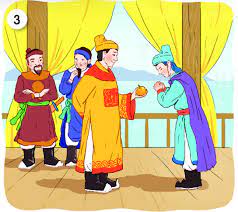 Vua nói với Trần Quốc Toản điều gì?
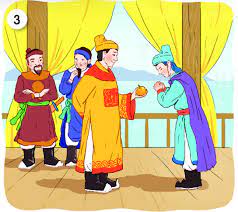 Vua nói: “Quốc Toản làm trái phép nước, lẽ ra phải trị tội. Nhưng còn trẻ mà đã biết lo việc nước, ta có lời khen.
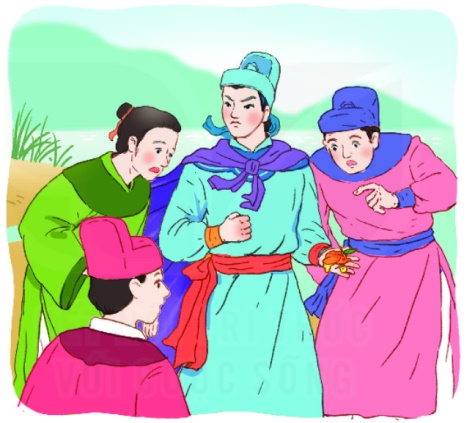 Quả cam trên tay Trần Quốc Toản thế nào?
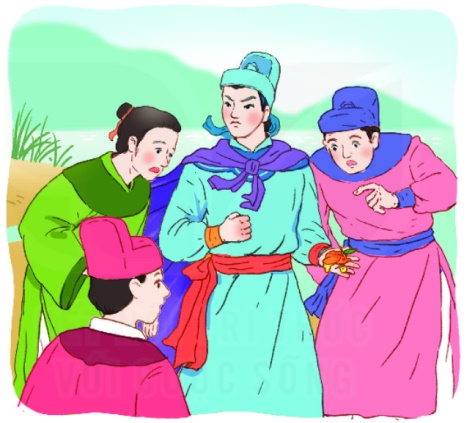 Quốc Toản xòe tay cho mọi người xem quả cam vua ban nhưng quả cam đã nát từ bao giờ.
Bóp nát quả cam
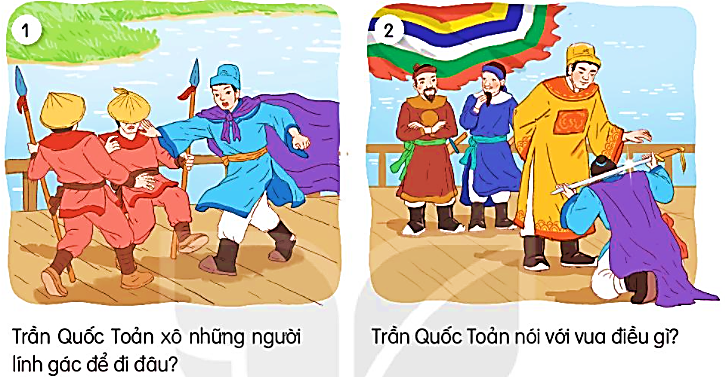 Trần Quốc Toản tâu với vua: “Cho giặc mượn đường là mất nước. Xin bệ hạ cho đánh!”
Trần Quốc Toản xô ngã mấy người lính gác để được vào gặp vua, xin đánh giặc.
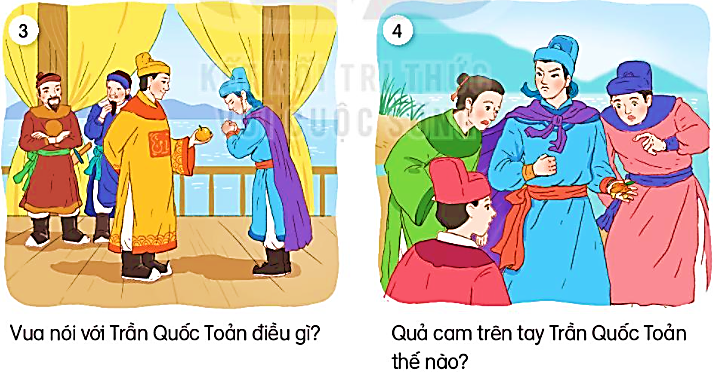 Vua nói: “Quốc Toản làm trái phép nước, lẽ ra phải trị tội. Nhưng còn trẻ mà đã biết lo việc nước, ta có lời khen.
Quốc Toản xòe tay cho mọi người xem quả cam vua ban nhưng quả cam đã nát từ bao giờ.
Tiêu chí nhận xét:
Nội dung.
Diễn đạt.
Sáng tạo.
2. Kể lại từng đoạn của câu chuyện theo tranh.
Bóp nát quả cam
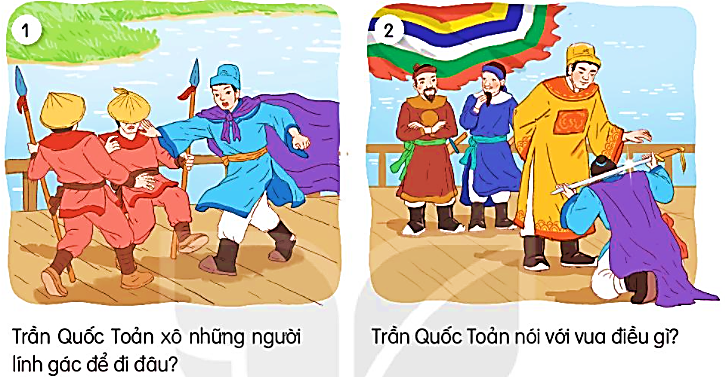 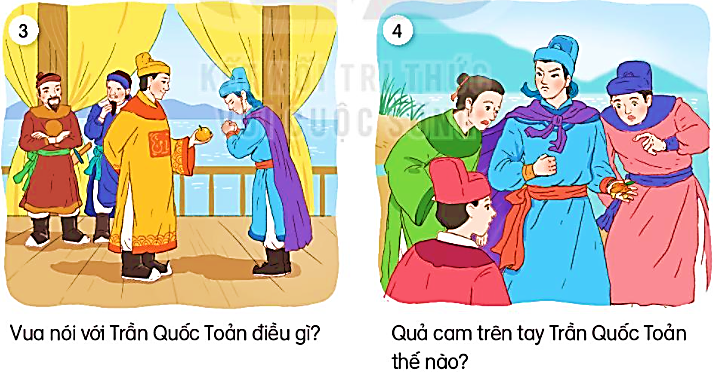 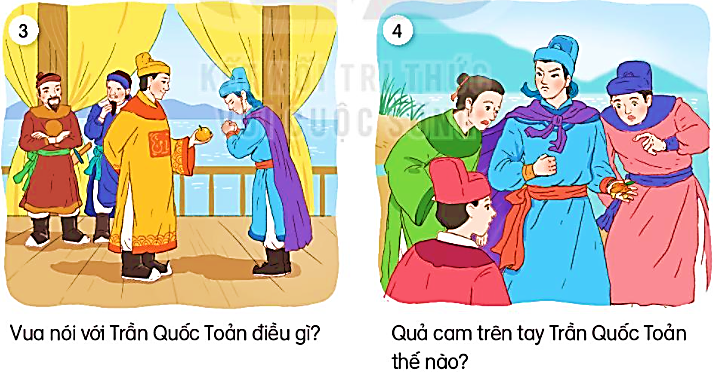 Vua nói: “Quốc Toản làm trái phép nước, lẽ ra phải trị tội. Nhưng còn trẻ mà đã biết lo việc nước, ta có lời khen.
Quốc Toản xòe tay cho mọi người xem quả cam vua ban nhưng quả cam đã nát từ bao giờ.
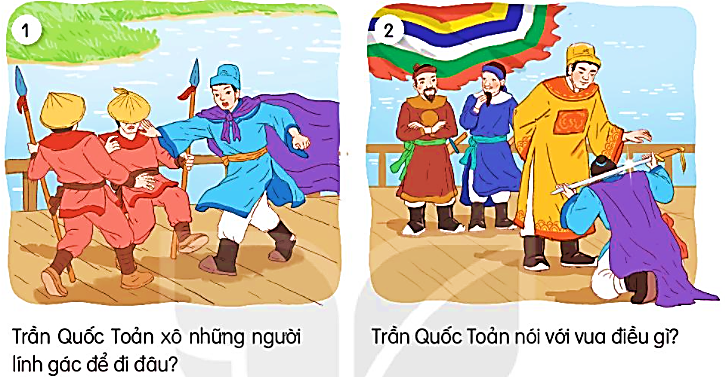 Trần Quốc Toản xô ngã mấy người lính gác để được vào gặp vua, xin đánh giặc.
Trần Quốc Toản tâu với vua: “Cho giặc mượn đường là mất nước. Xin bệ hạ cho đánh!”
Bóp nát quả cam
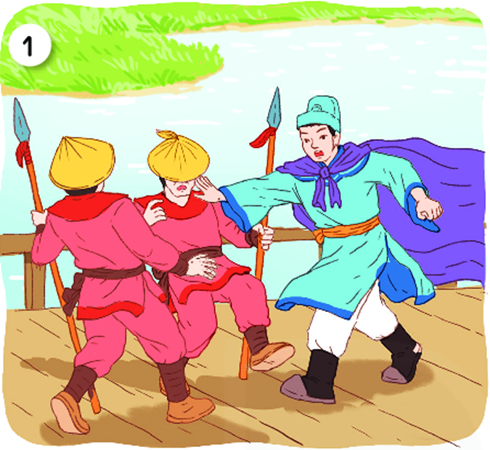 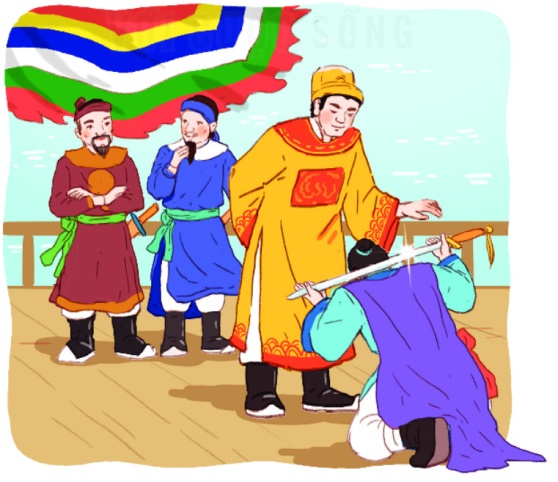 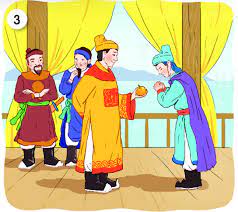 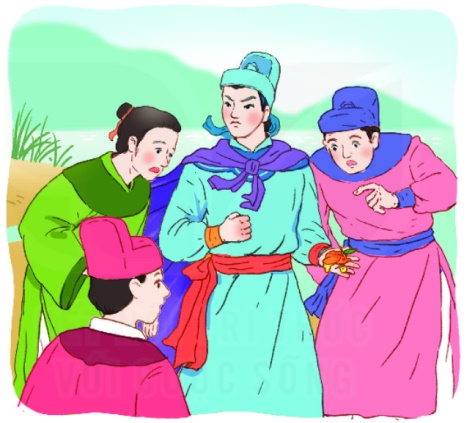 Bóp nát quả cam
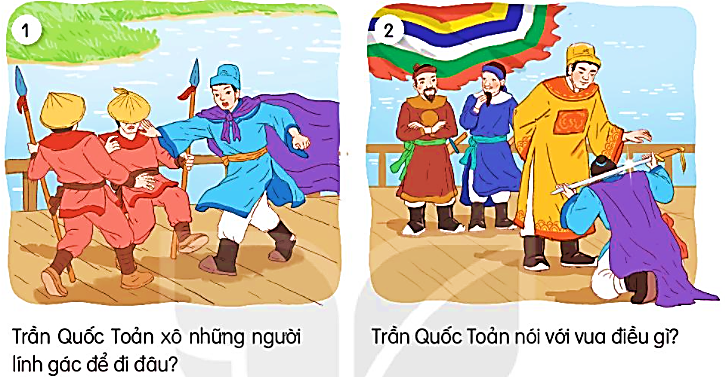 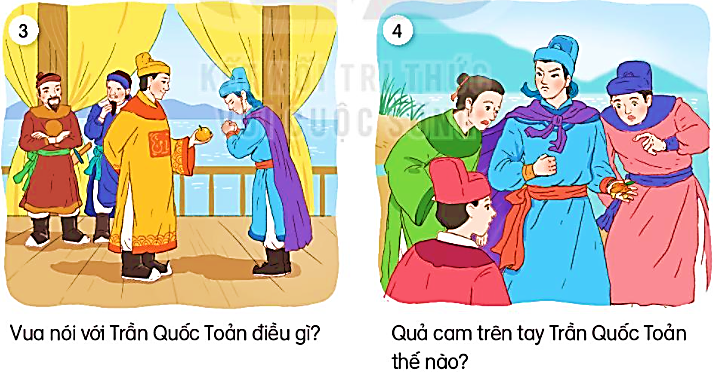 Câu chuyện ca ngợi người anh hùng nhỏ tuổi Trần Quốc Toản. Ngay từ khi còn bé, Trần Quốc Toản đã rất quan tâm đến việc nước. Điều này thể hiện Trần Quốc Toản là người yêu nước và có chí lớn.
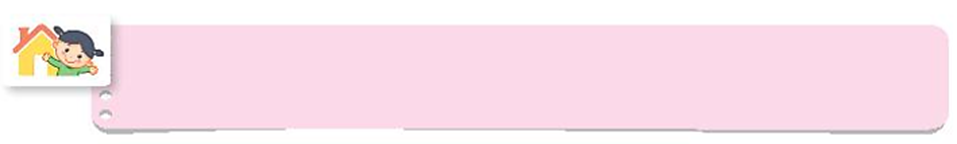 Kể cho người thân về người anh hùng nhỏ tuổi Trần Quốc Toản.
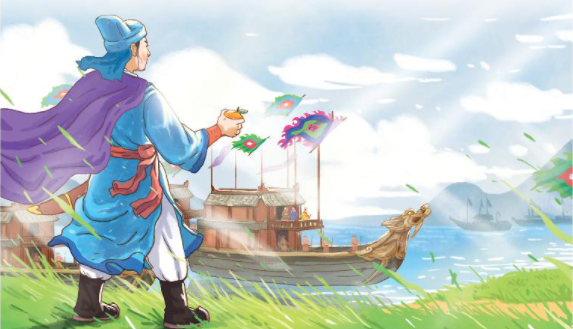